В XIXв. Ч. Дарвин вывел зависимость численности клевера от численности кошек в ближайших деревнях
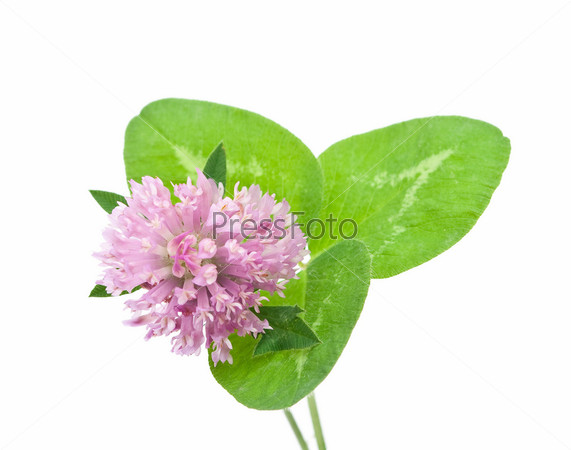 ?
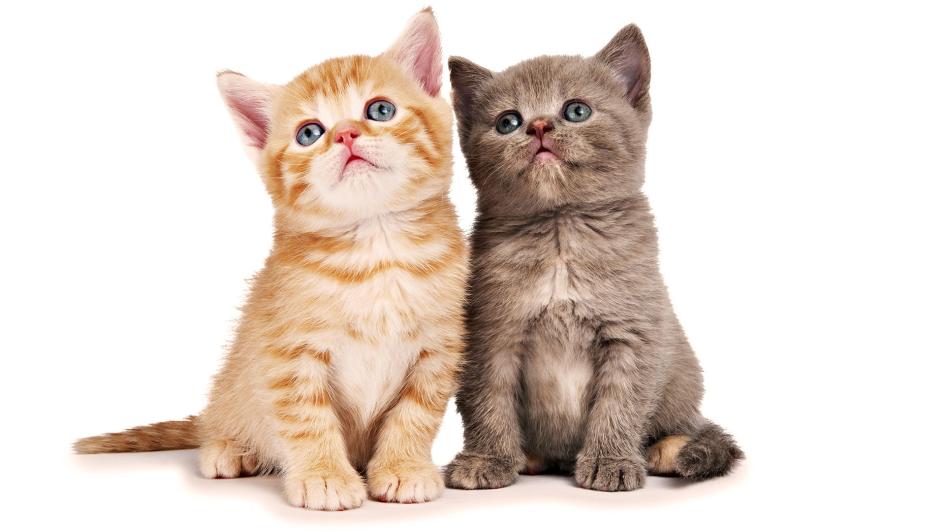 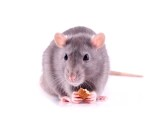 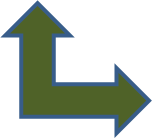 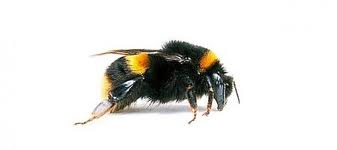 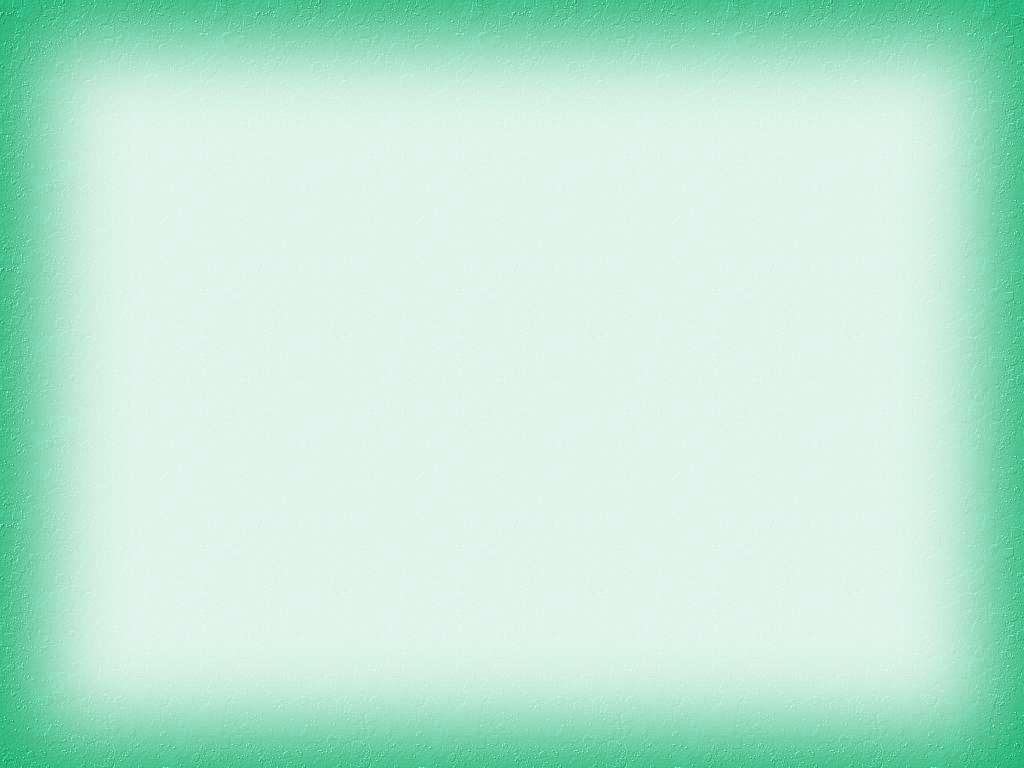 ТИПЫ  БИОТИЧЕСКИХ СВЯЗЕЙ В БИОЦЕНОЗЕ
1
ВОЛК
КОМАР
2
6
БЕРЕЗА
ЗАЯЦ
3
7
ПОДБЕРЕЗОВИК
ЛИСА
5
ПОЛЕВКА
4
ПЧЕЛА
ДОЖДЕВОЙ ЧЕРВЬ
8
9
РАСТЕНИЕ
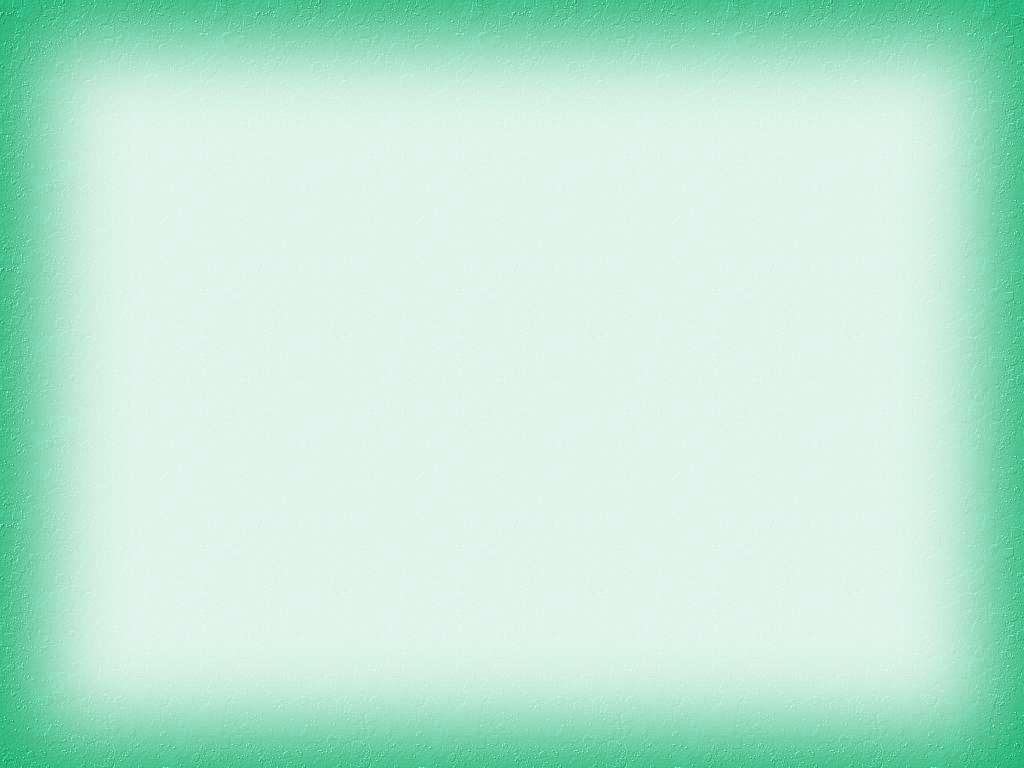 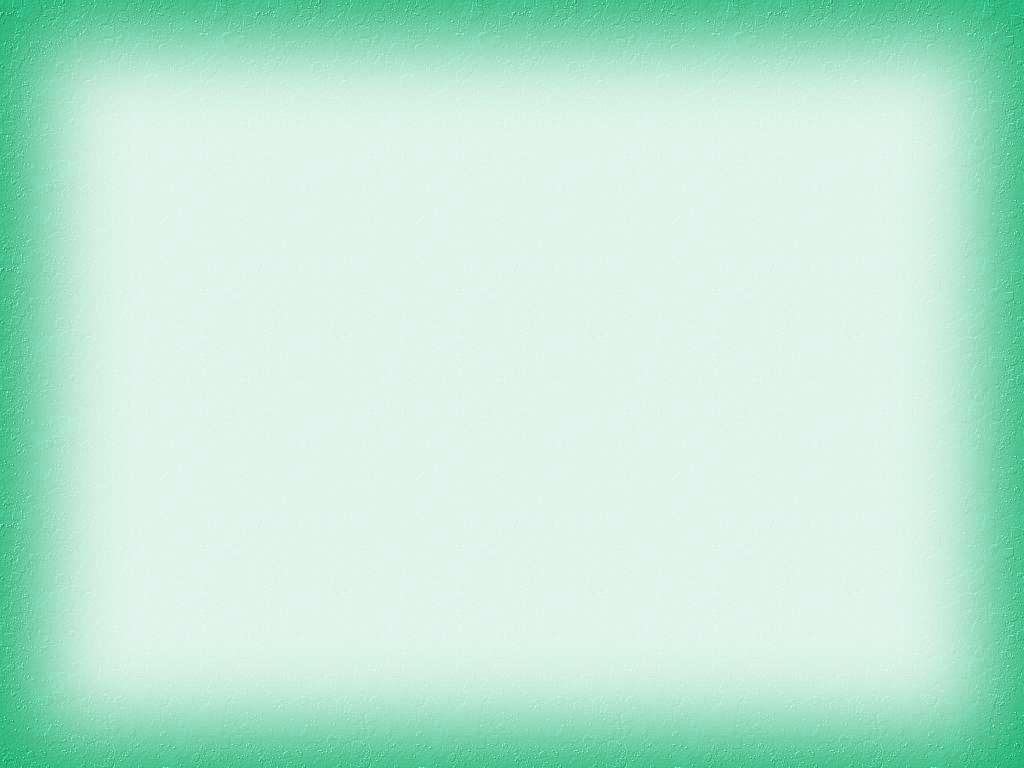 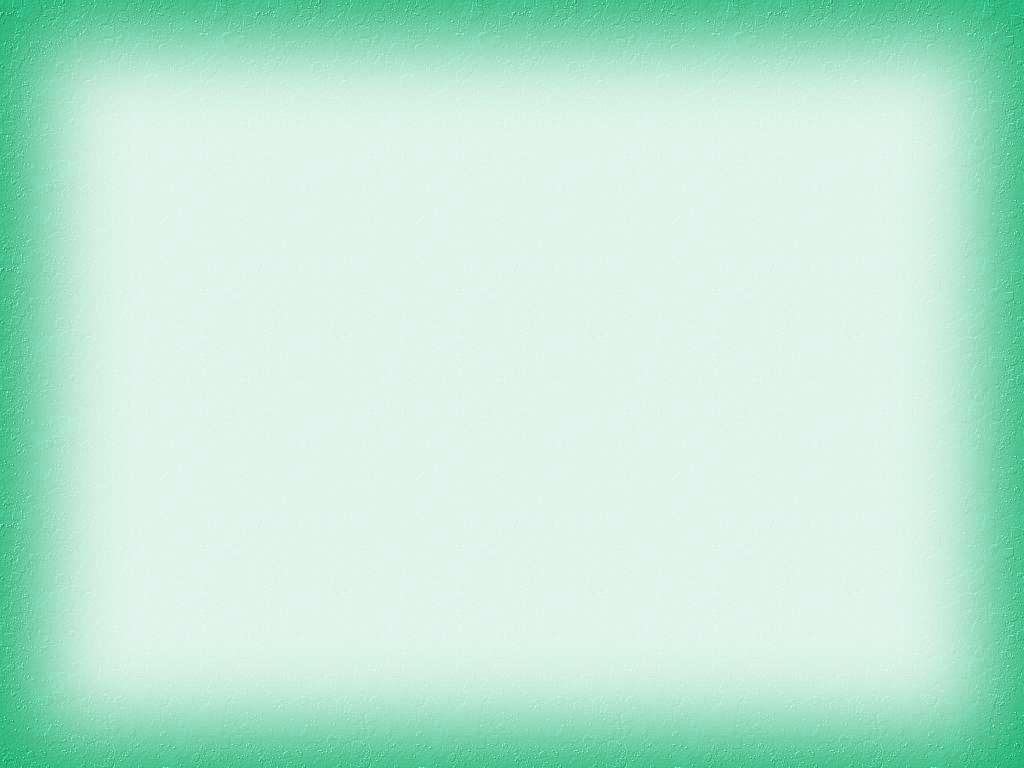 Симбиоз
- взаимовыгодное сожительство двух и более организмов.
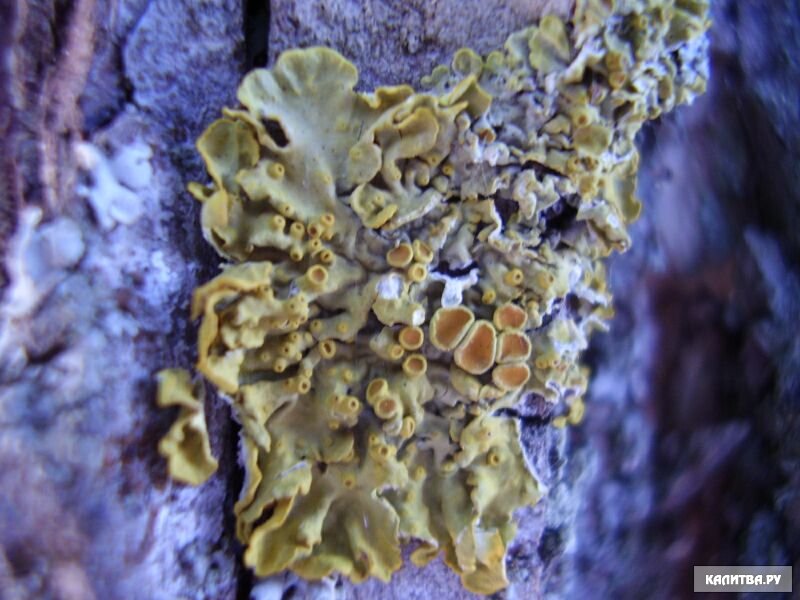 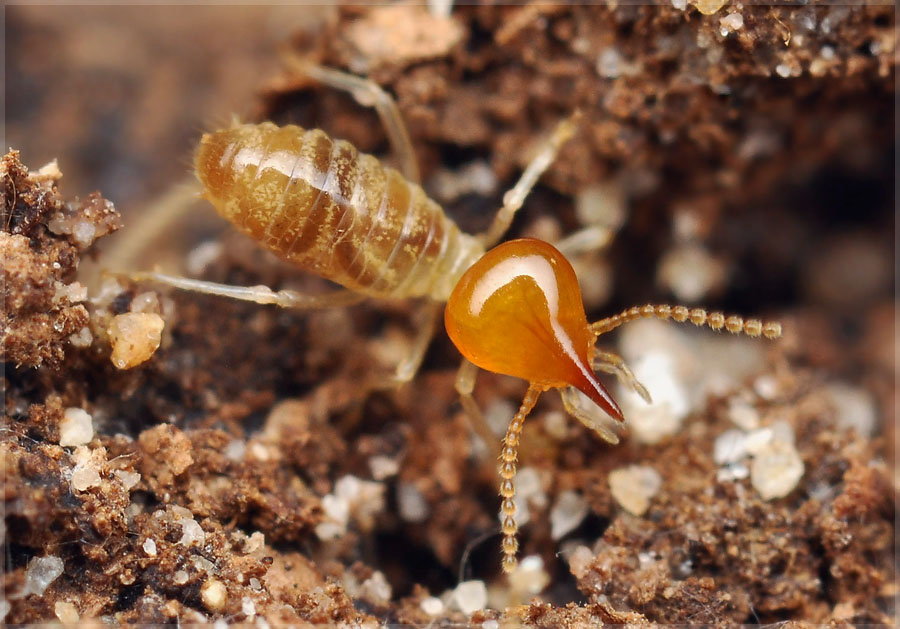 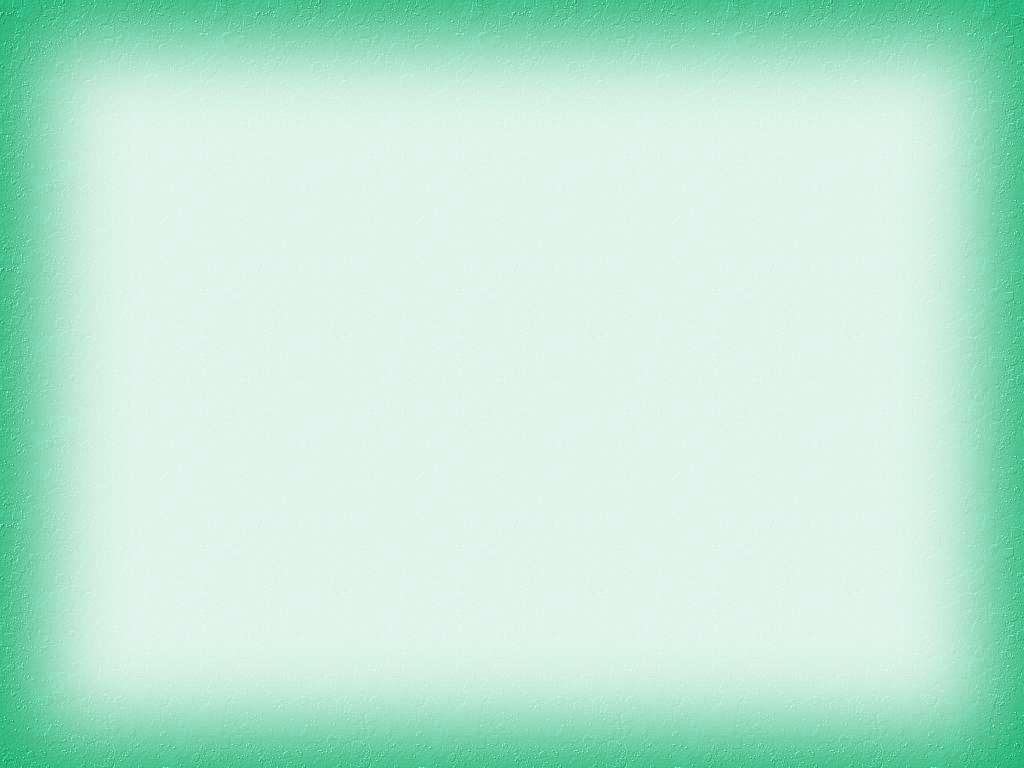 Муравьи защищают тлю от врагов, а сами питаются их выделениями.
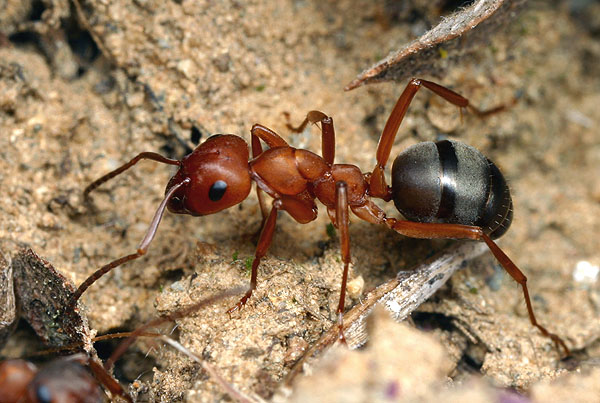 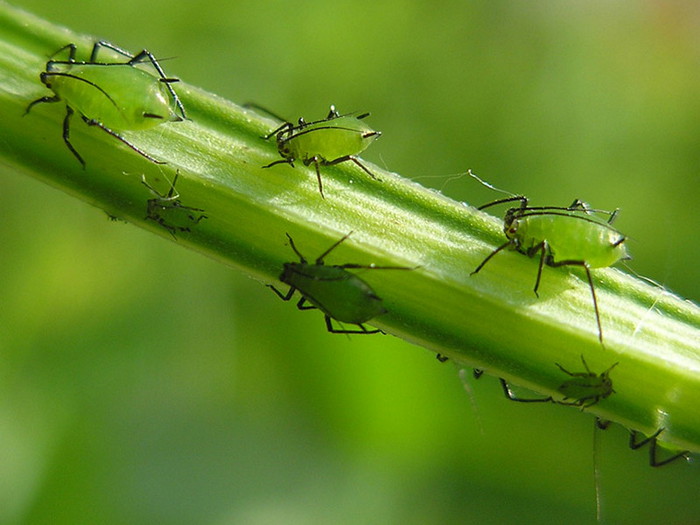 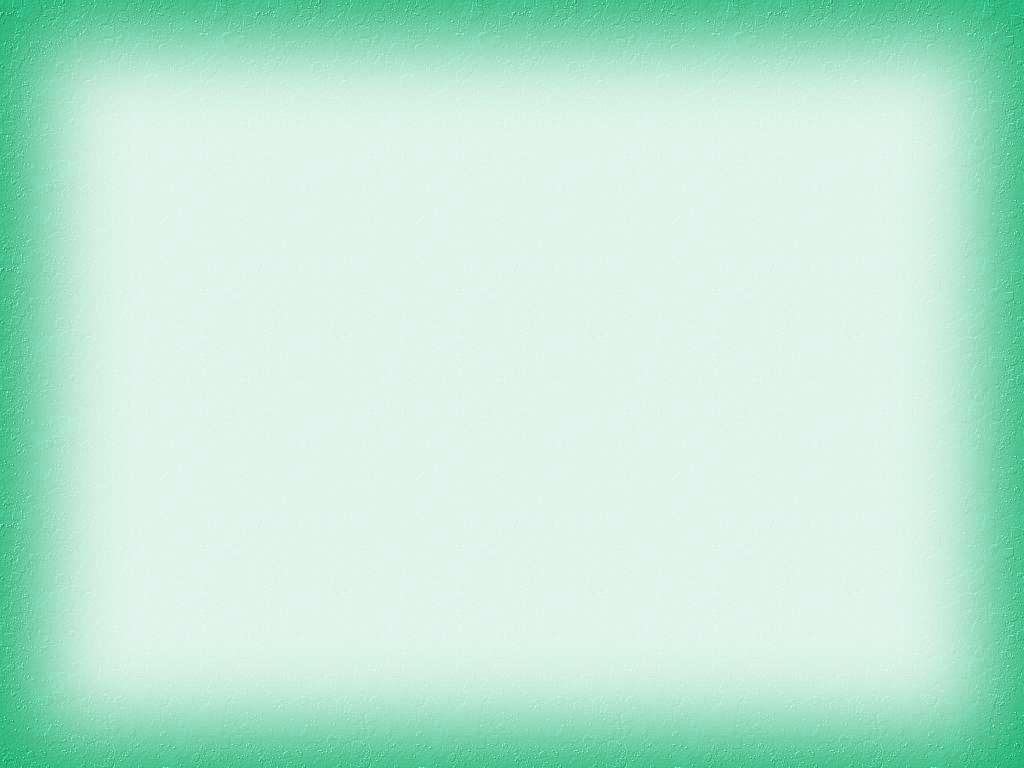 Симбиоз
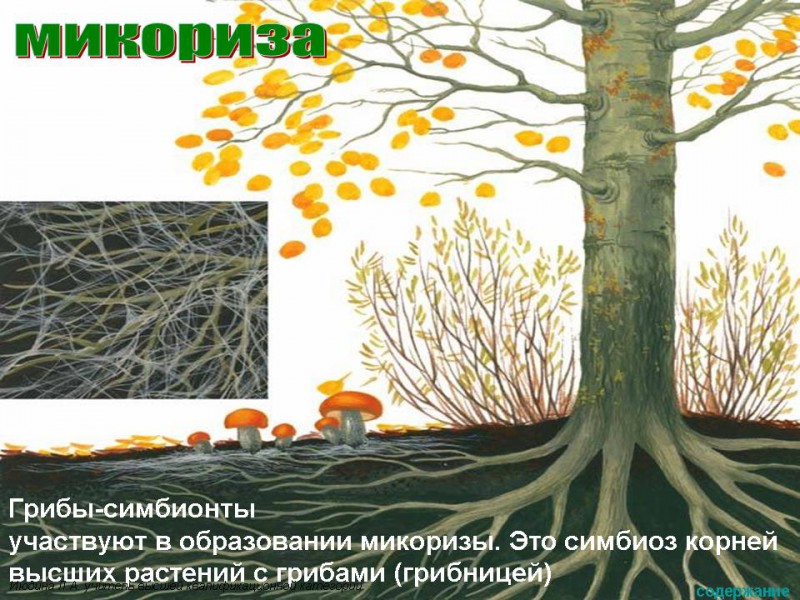 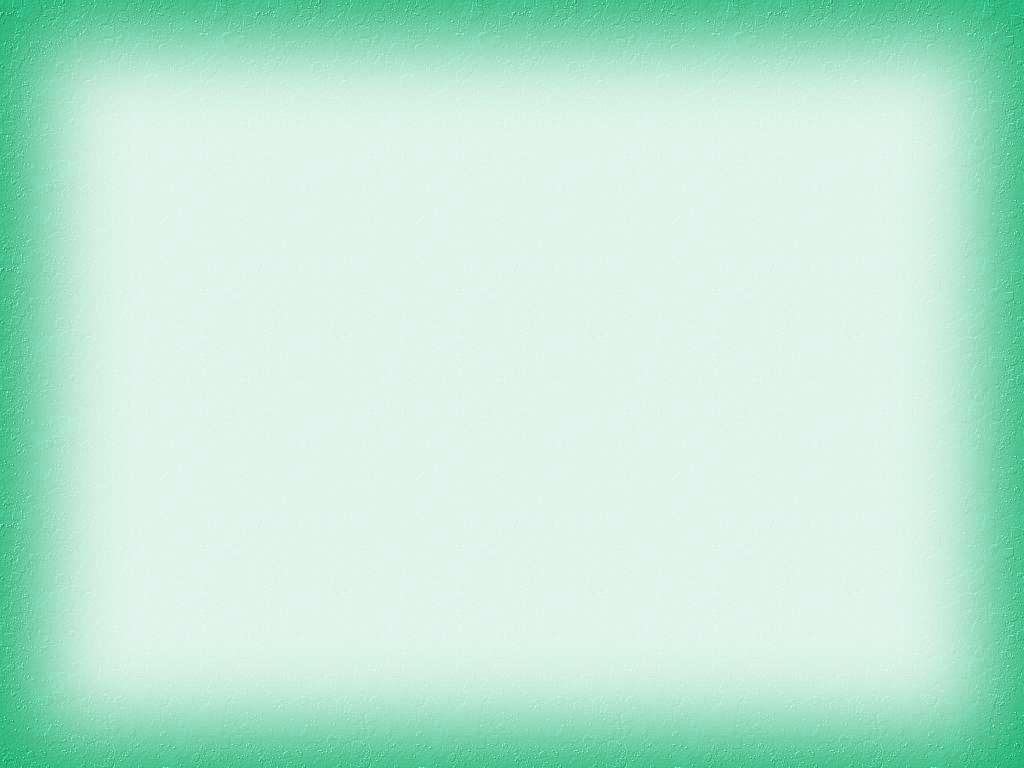 Мутуализм
— взаимоотношения, когда оба сожительствующих вида извлекают взаимную пользу.
Оно не является обязательным, так как каждый вид может существовать отдельно, изолированно, но жизнь в сообществе им обоим приносит пользу.
Мутуализм
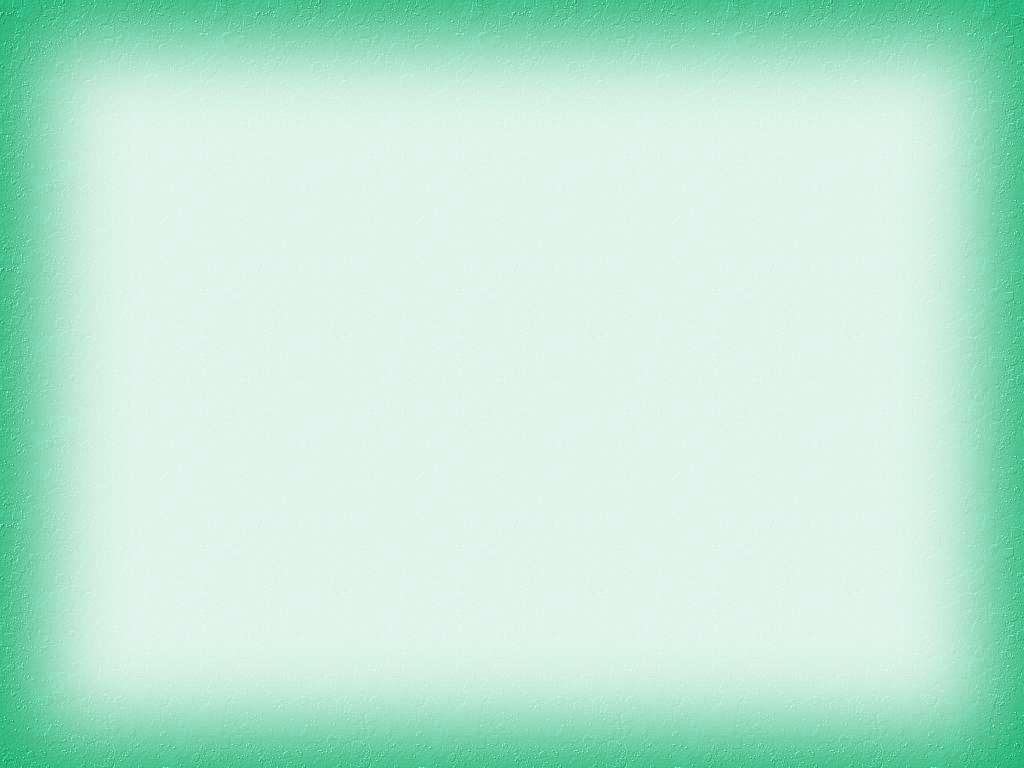 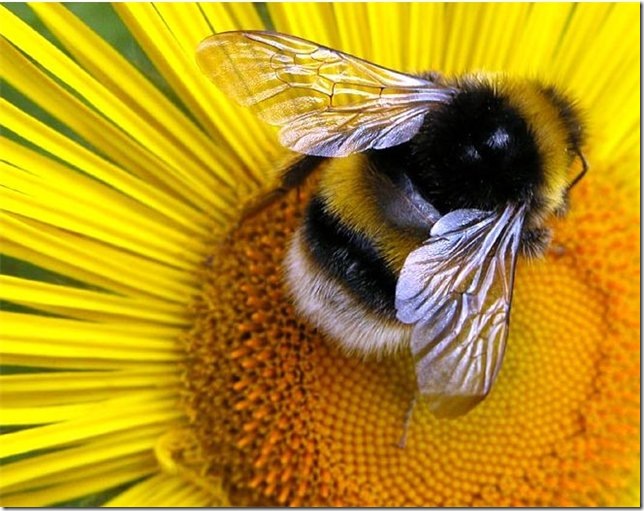 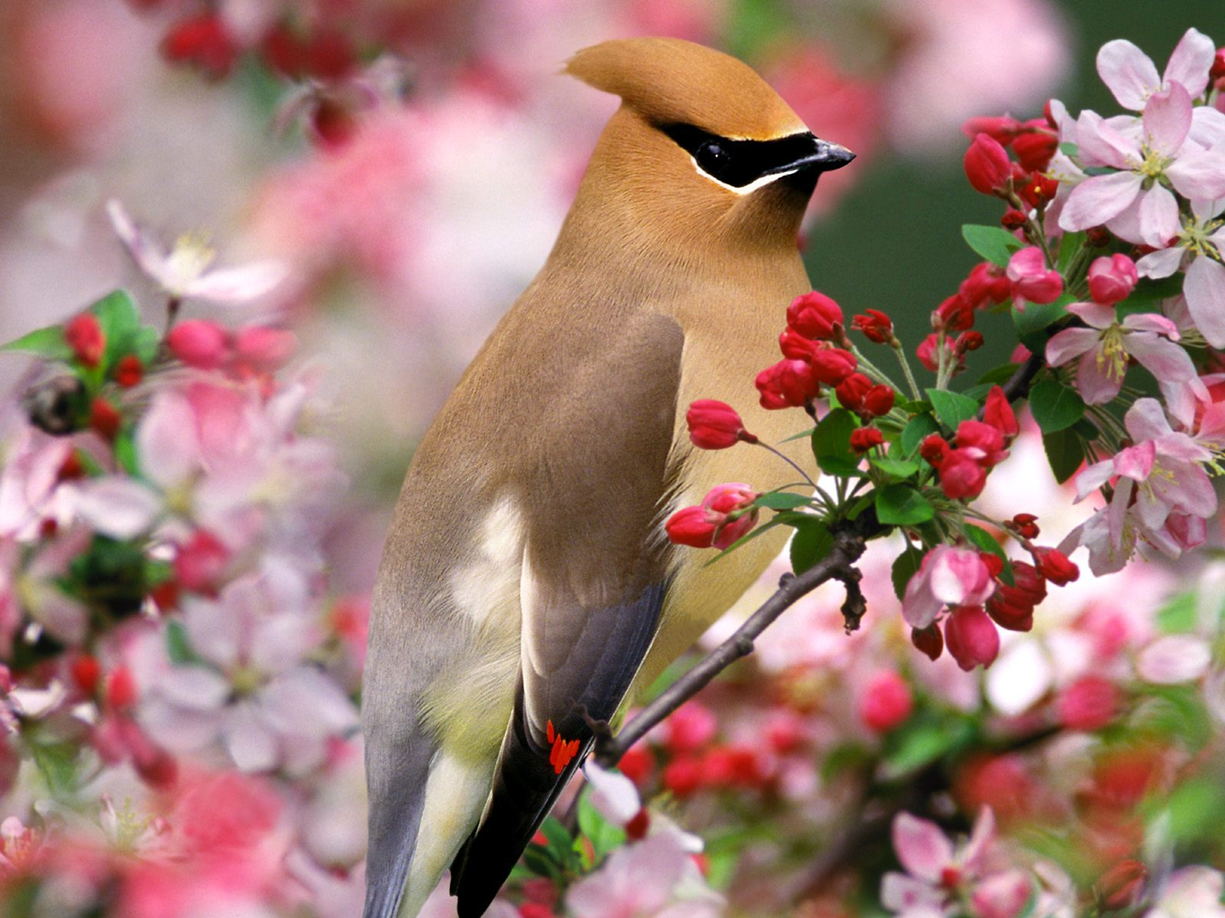 Хищничество
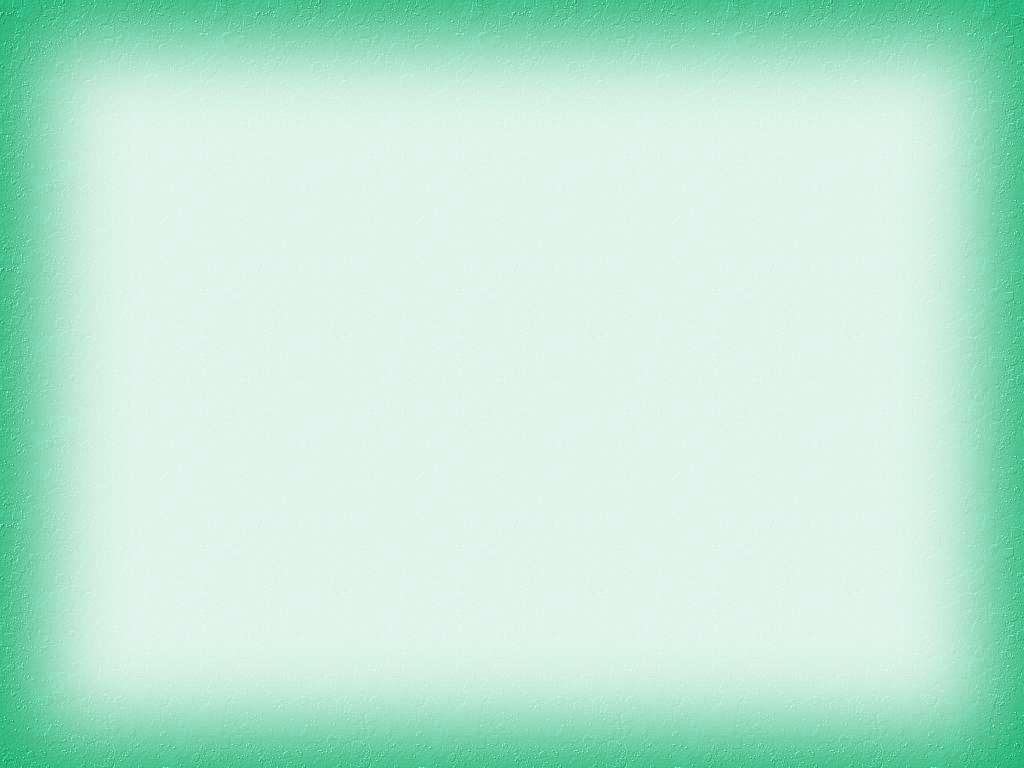 — такой тип взаимоотношений, при котором представители одного вида поедают (уничтожают) представителей другого, т. е. организмы одного вида служат пищей для другого.
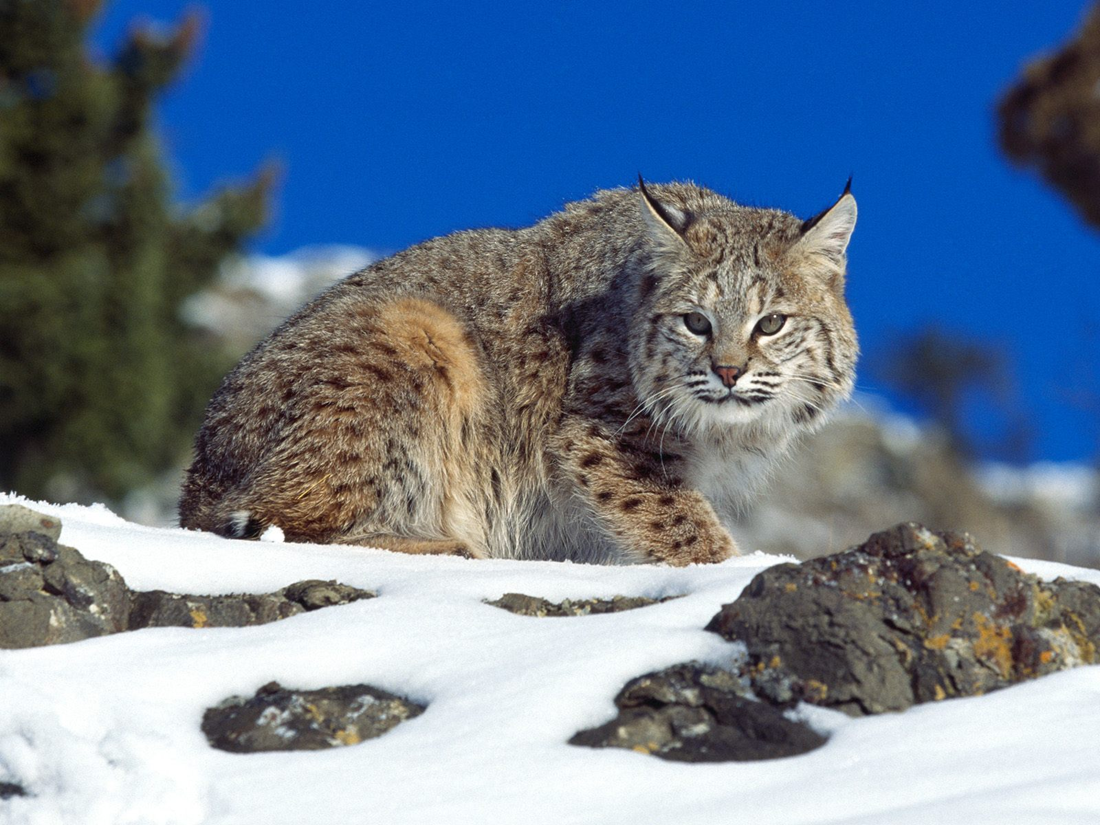 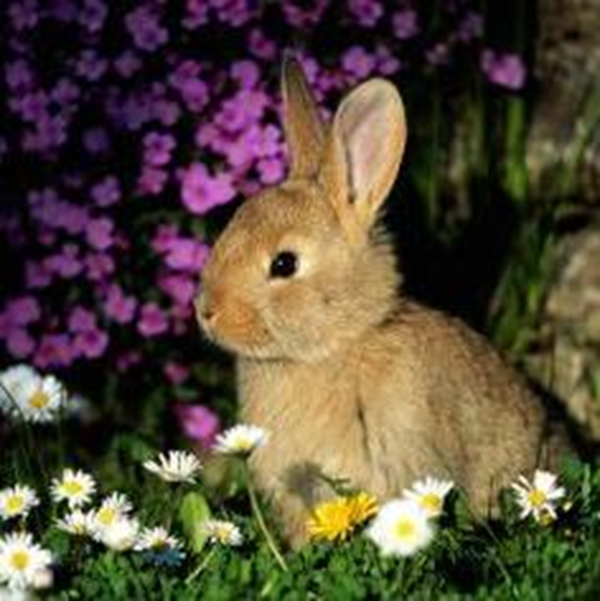 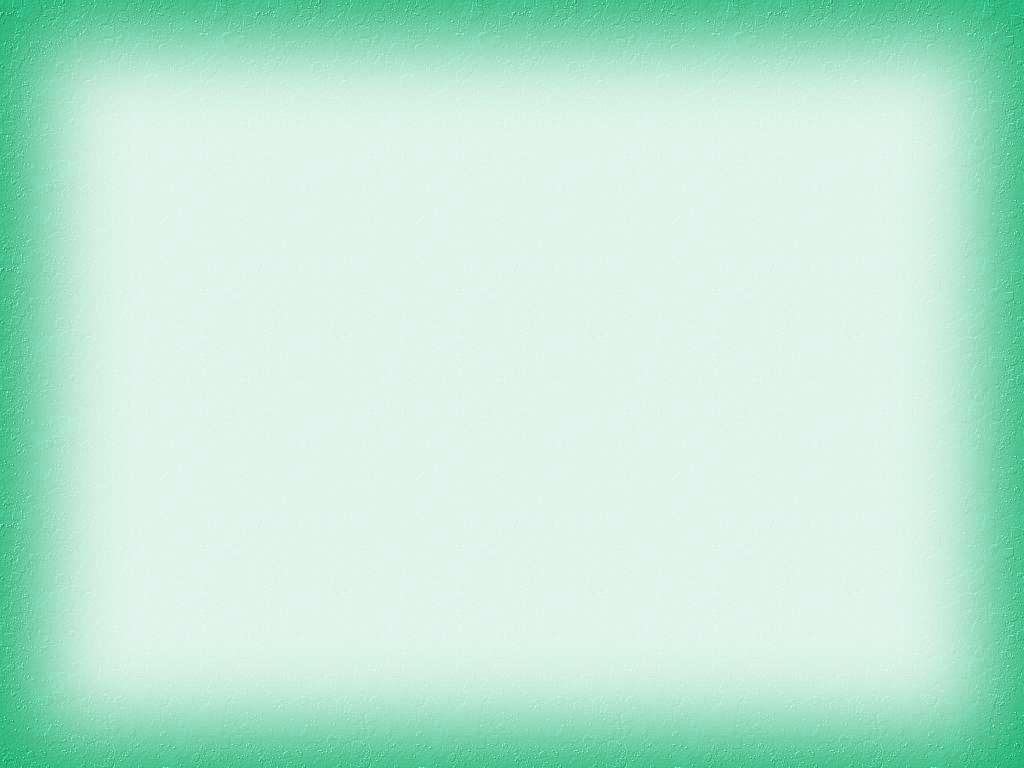 Хищничество
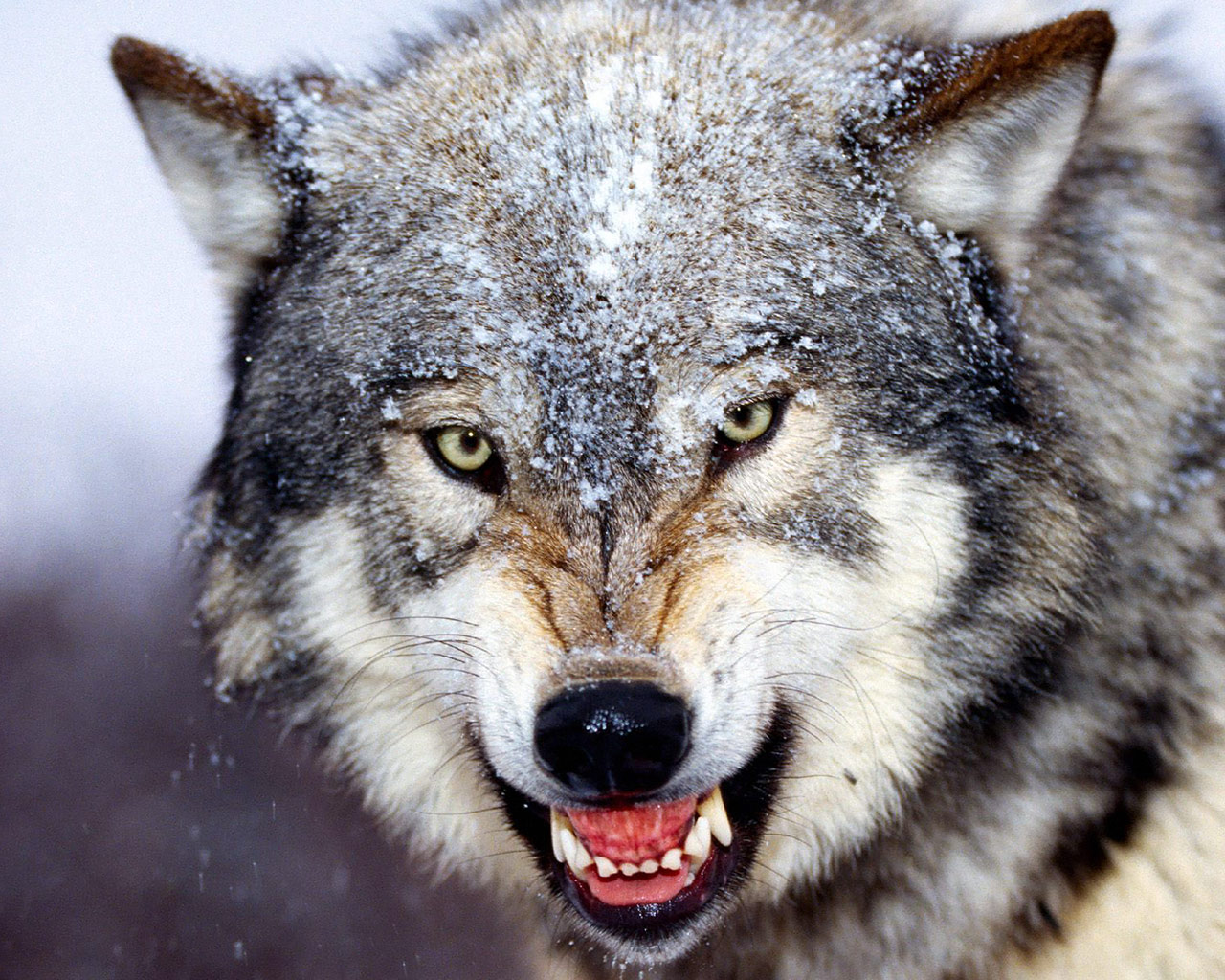 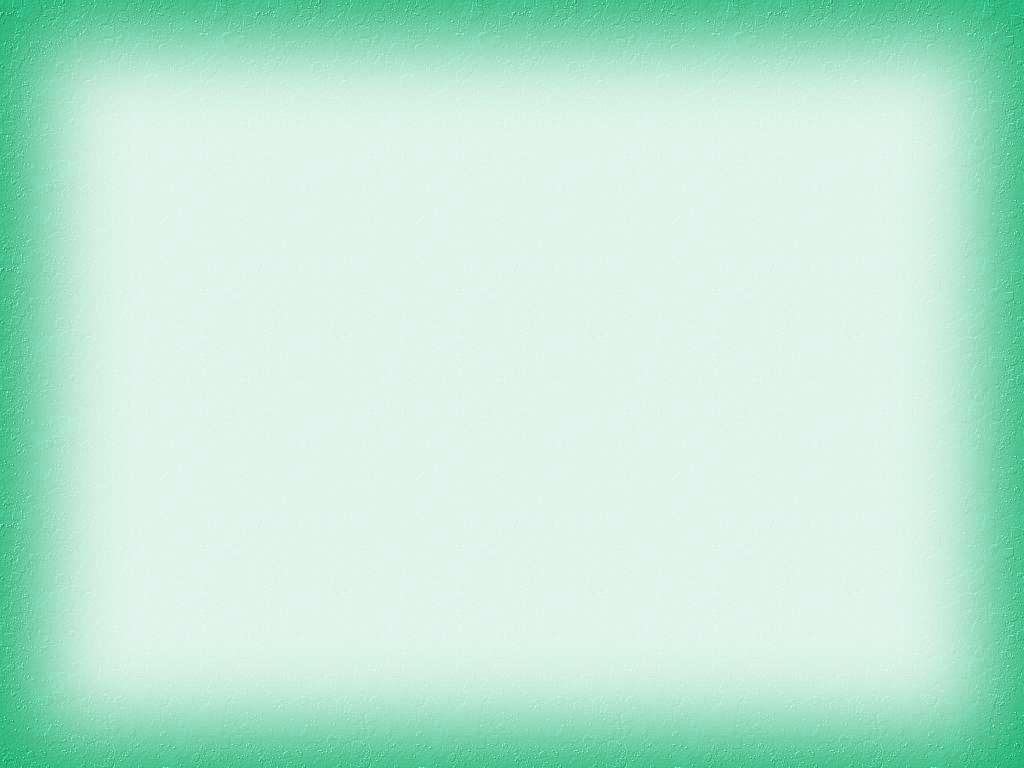 Паразитизм
— это форма взаимоотношений между видами, при которой организмы одного вида (паразита, потребителя) живут за счет питательных веществ или тканей организма другого вида (хозяина) в течение определённого времени.
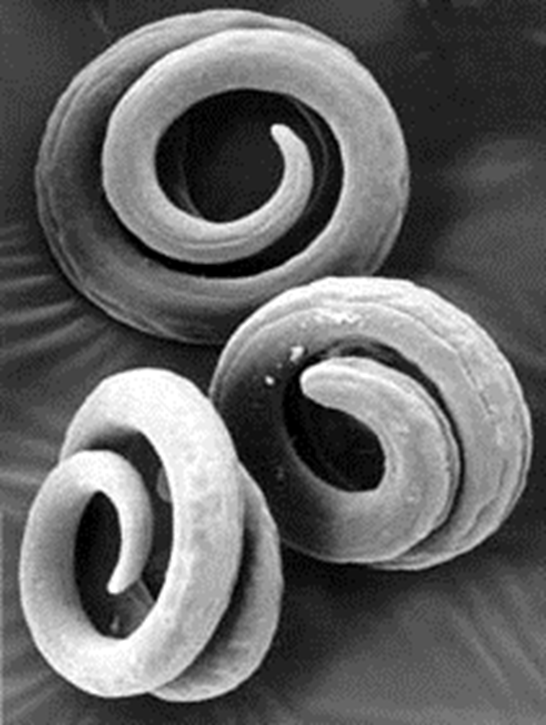 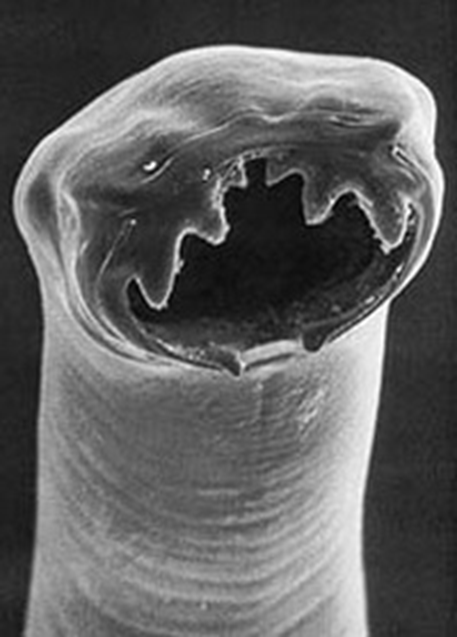 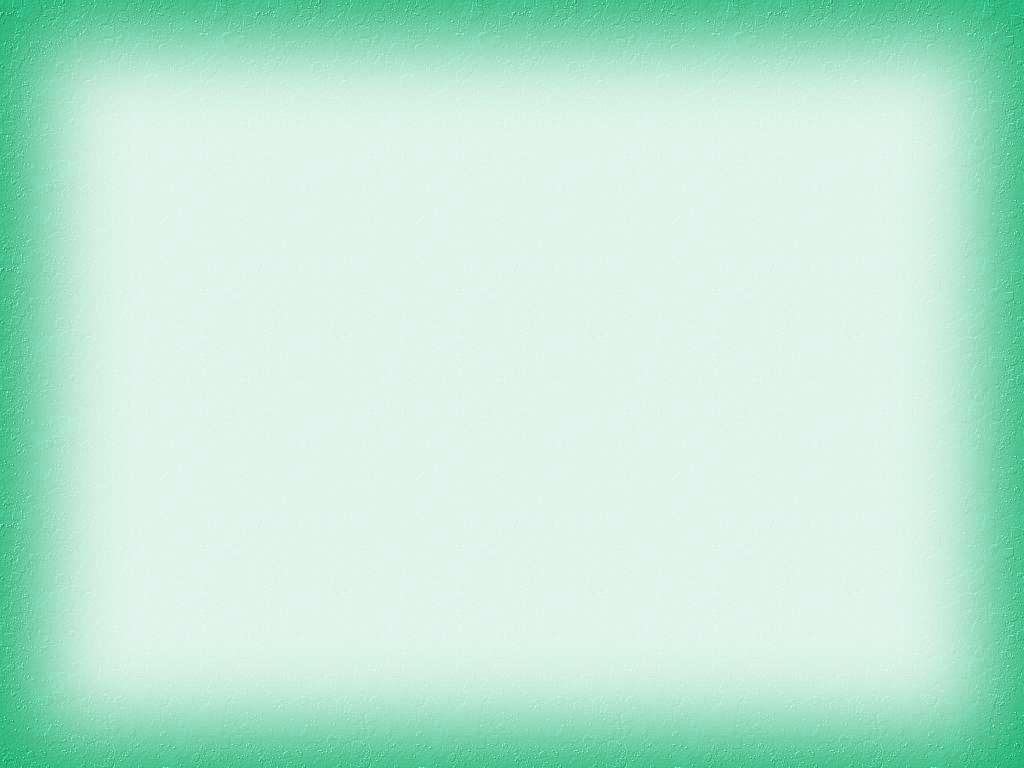 Паразитизм
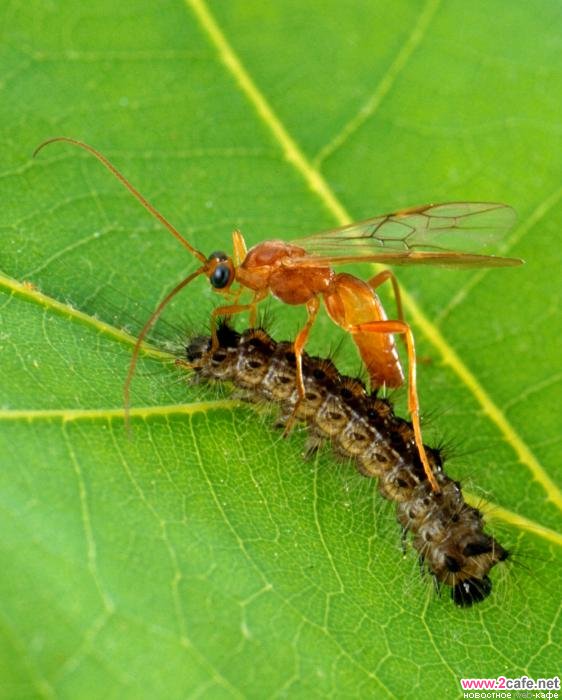 Осы рода Glyptapanteles откладывают яйца в тело гусеницы.
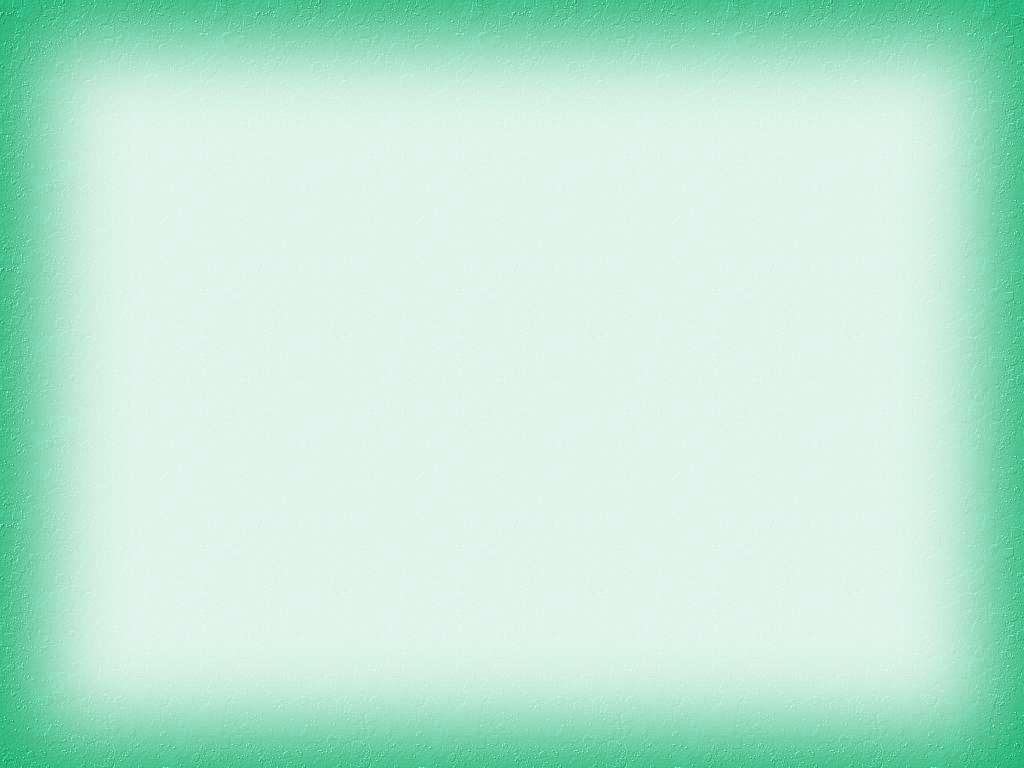 Паразитизм
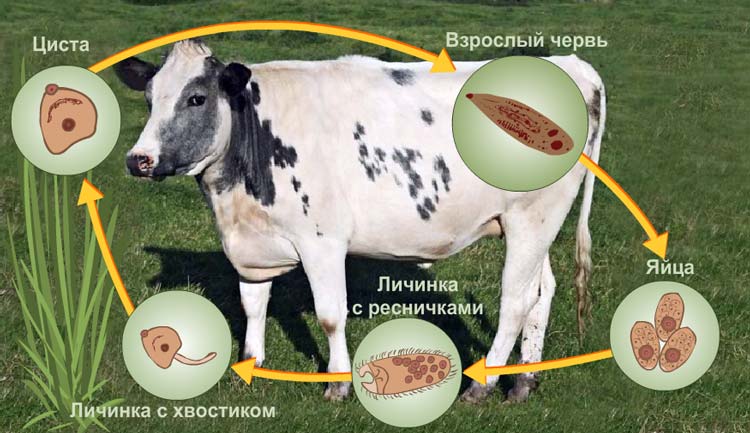 Печеночный сосальщик
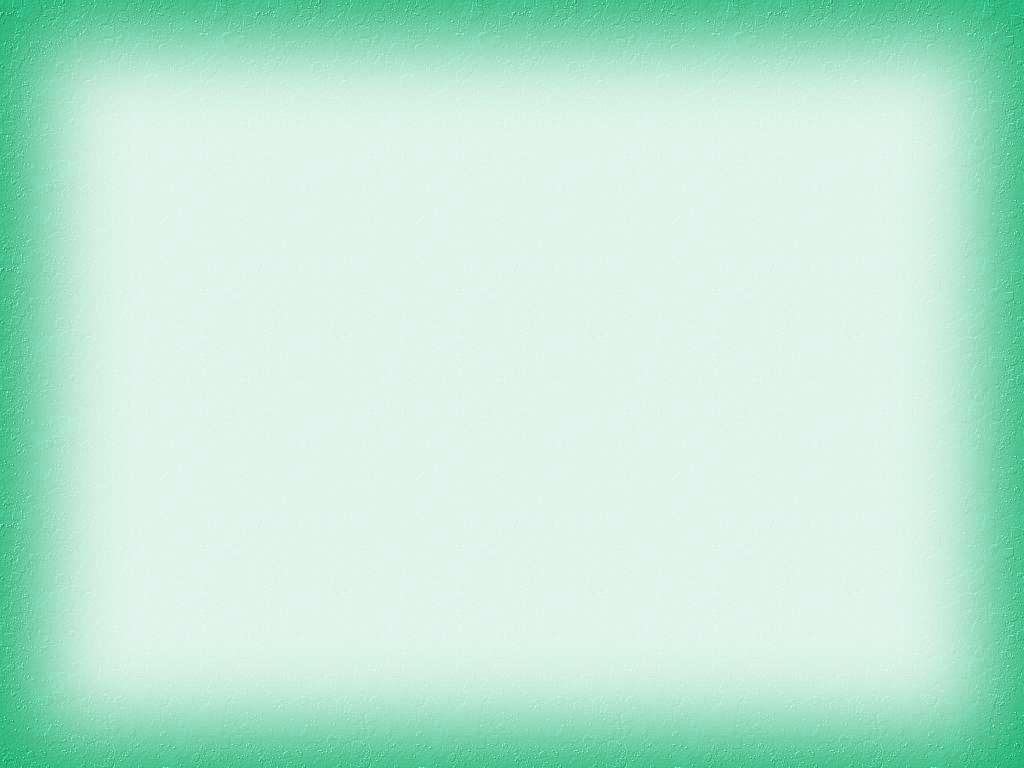 Комменсализм
(дословно - «питание вместе за одним столом") — взаимоотношения видов, при которых один из партнеров получает пользу, не нанося ущерб другому. Проявления комменсализма разнообразны, поэтому в нём выделяют ряд вариантов:
1. Нахлебничество
2. Квартиранство
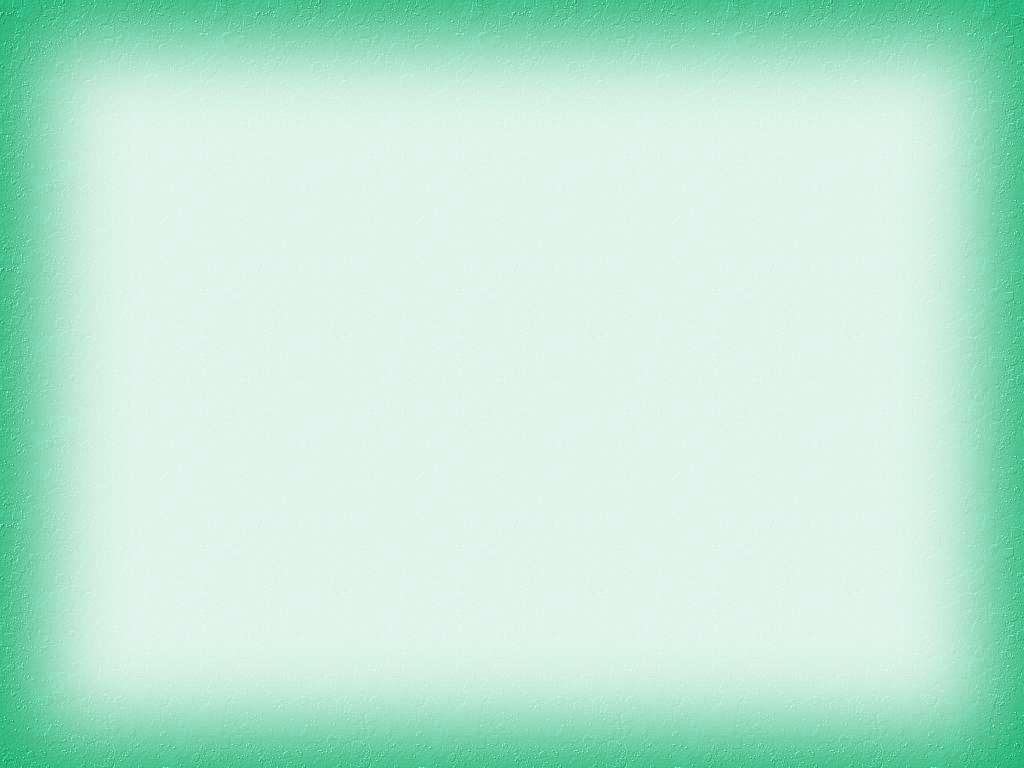 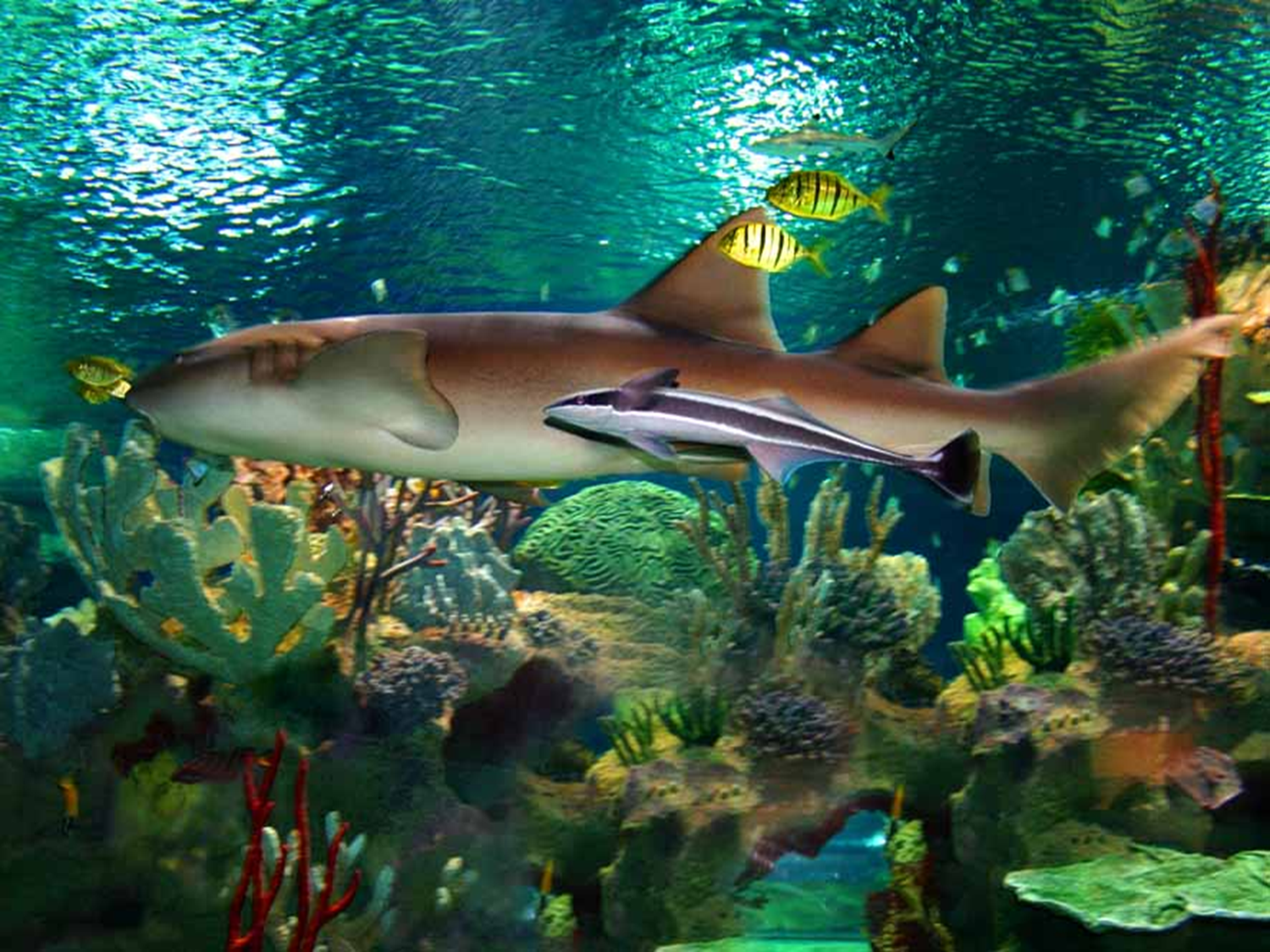 Нахлебничество
— потребление остатков пищи хозяина. Таковы, например, взаимоотношения львов и гиен, подбирающих остатки недоеденной пищи, или акул с рыбами-прилипалами.
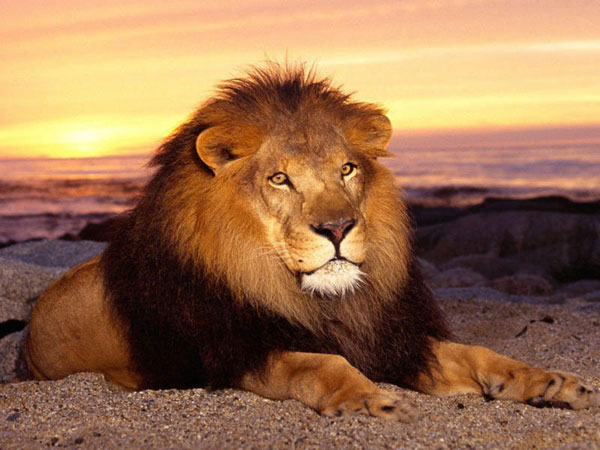 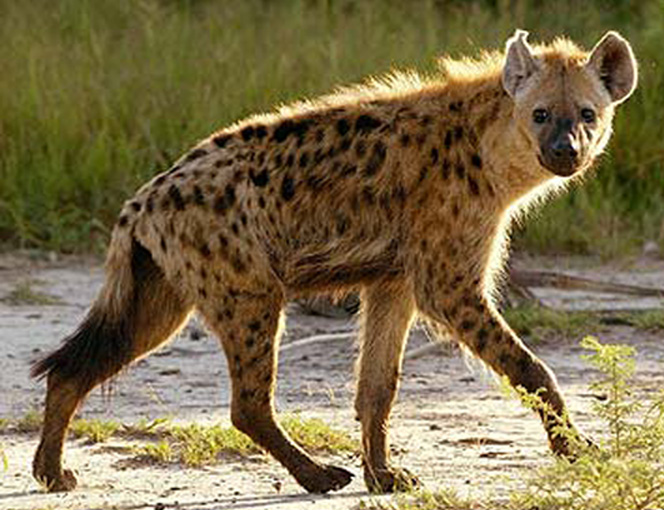 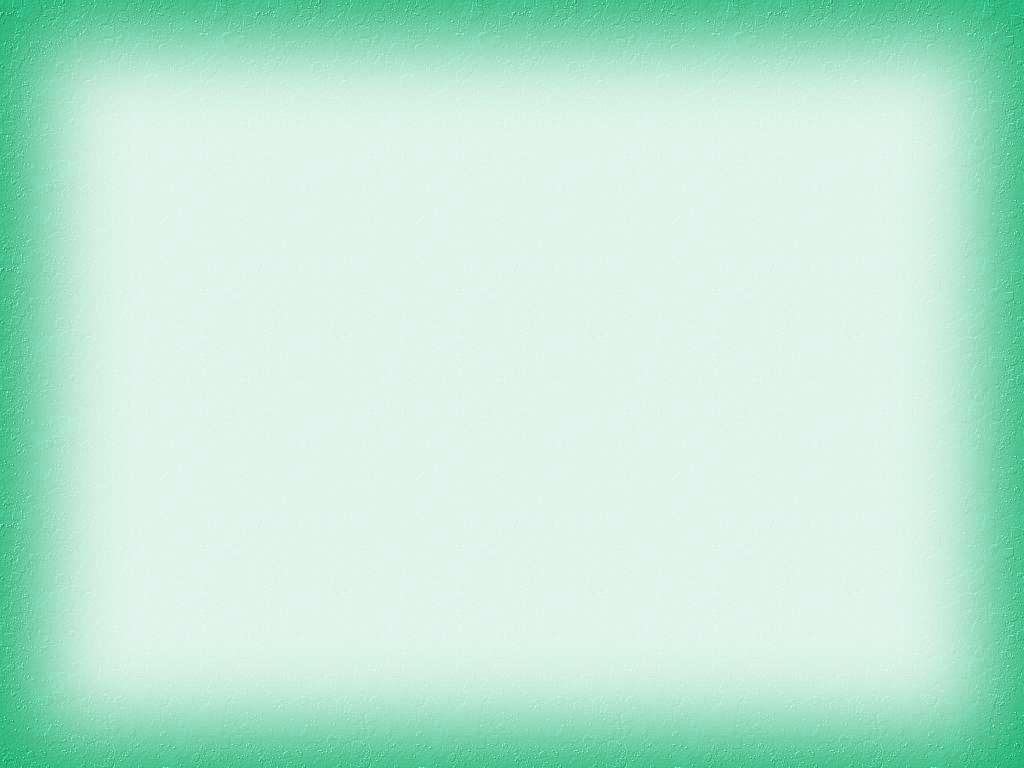 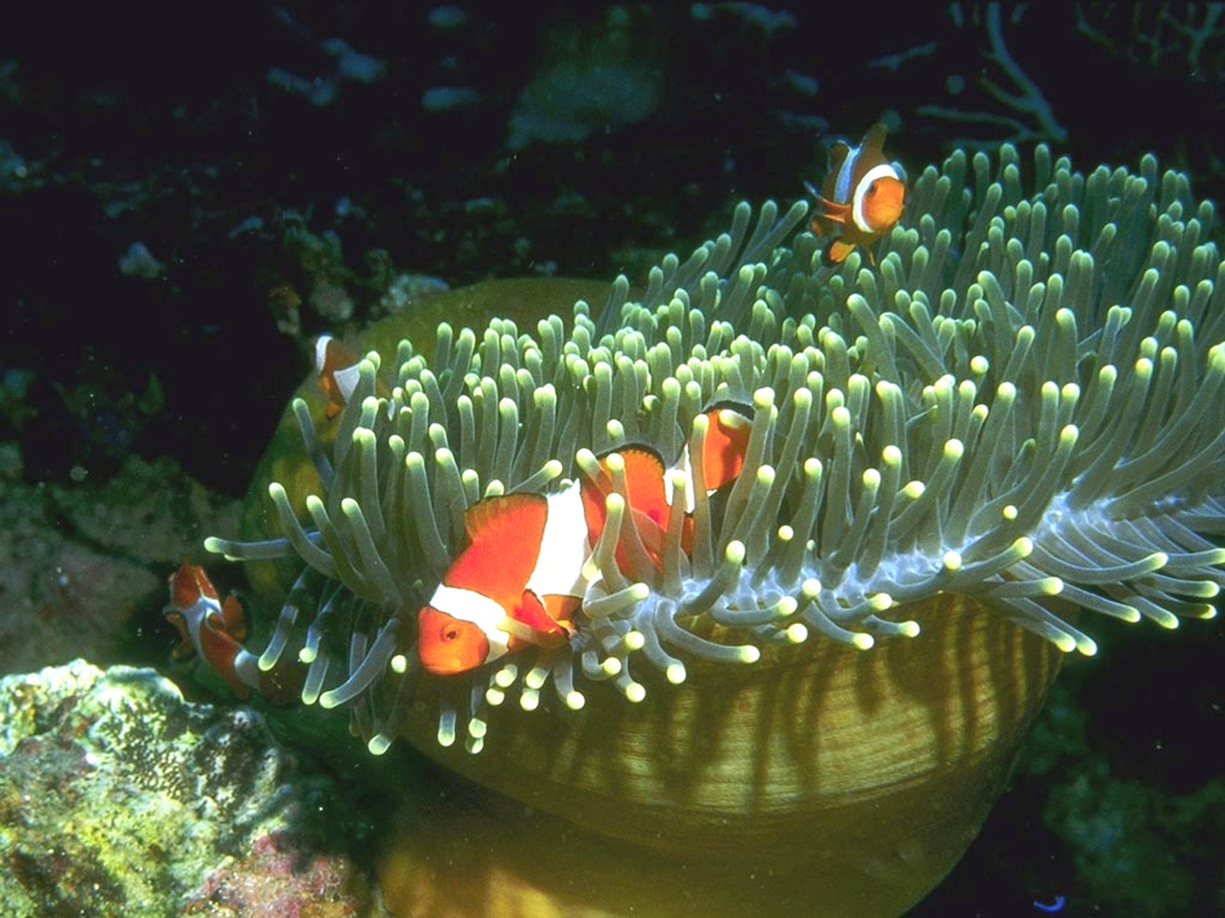 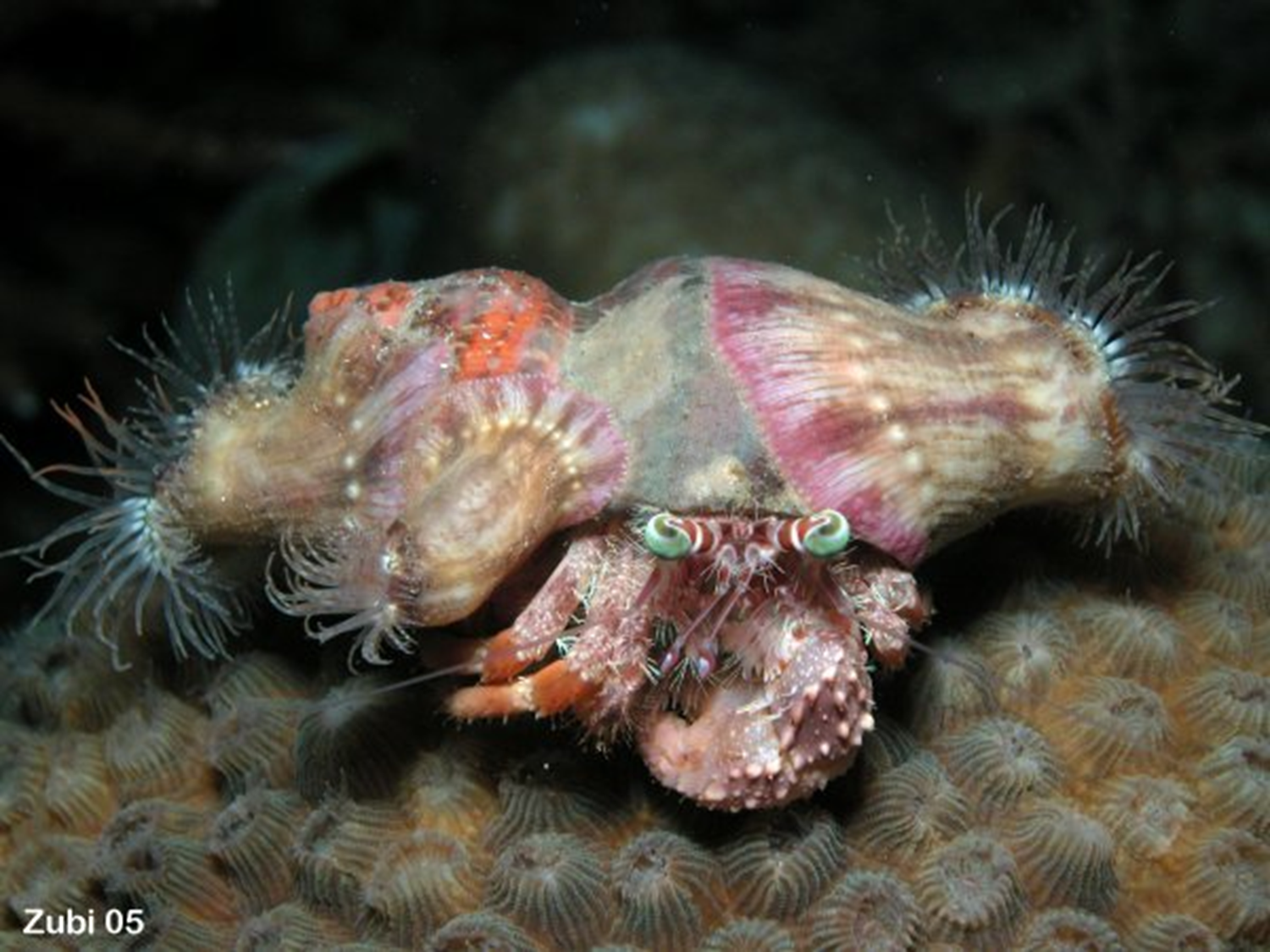 Квартиранство
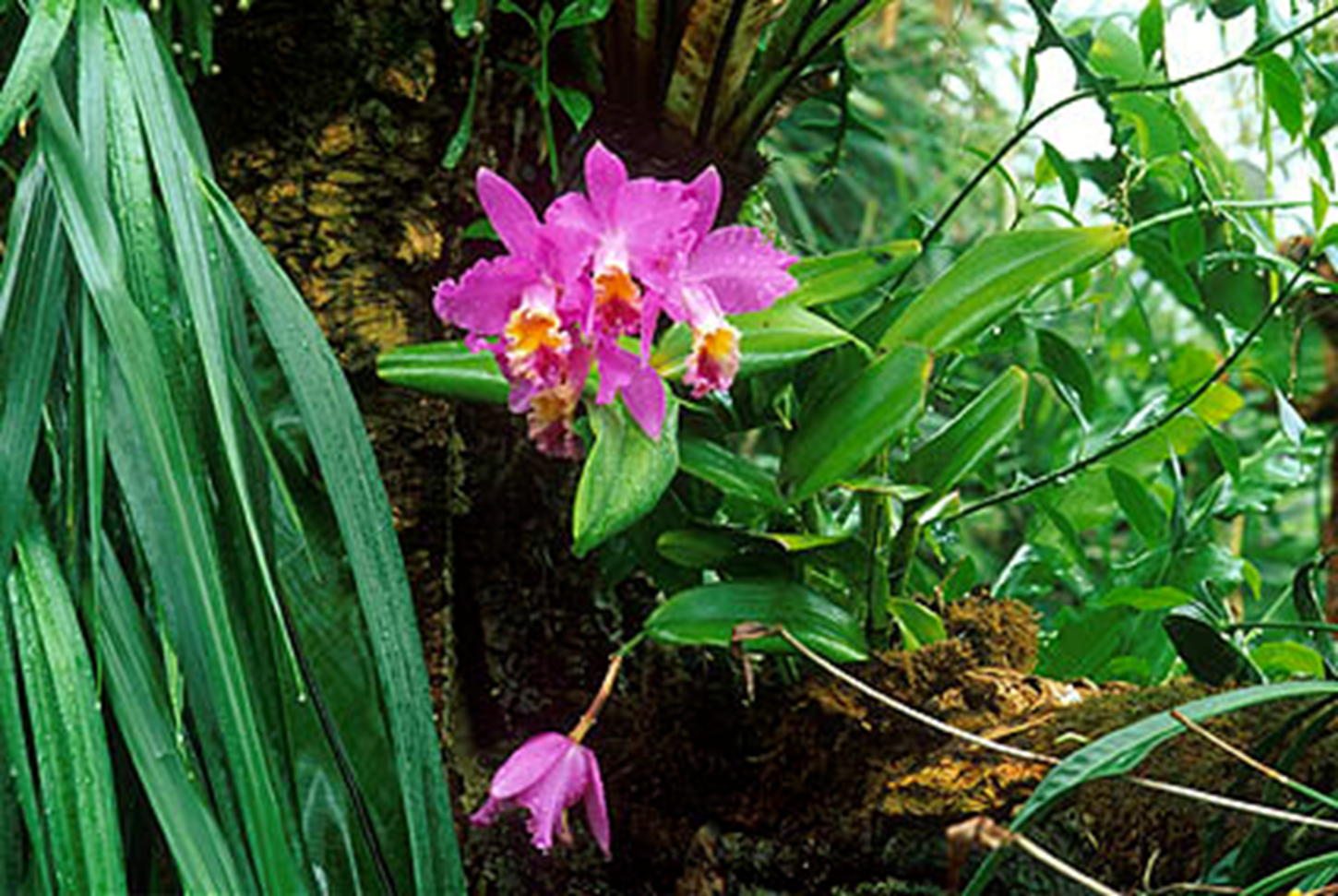 — использование одними видами других (их тел или их жилищ) в качестве убежища или жилища. Например, в норах грызунов обитает множество микроорганизмов.
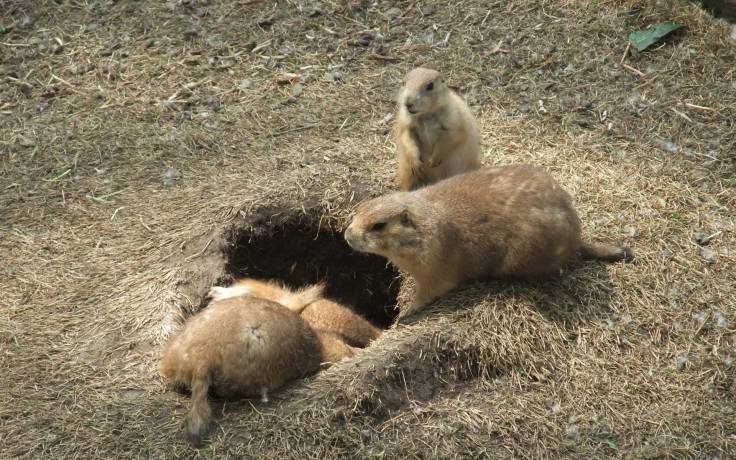 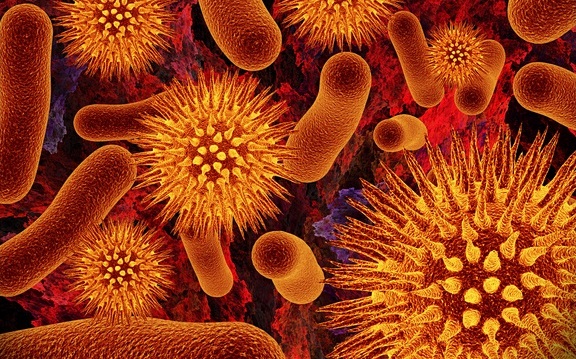 Форические взаимоотношения.
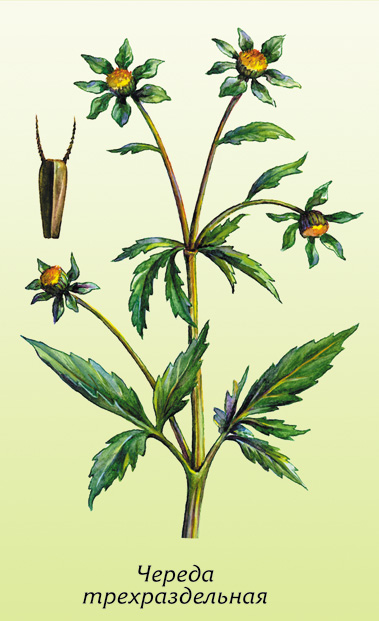 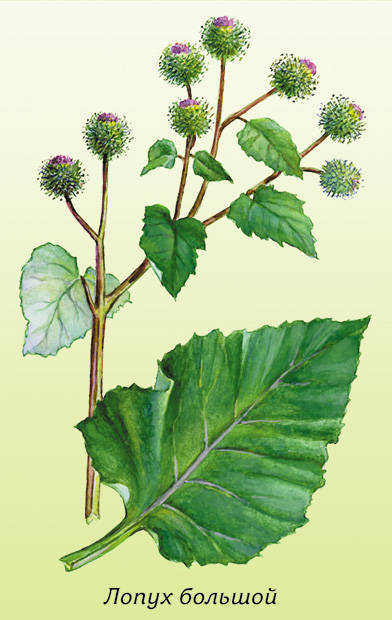 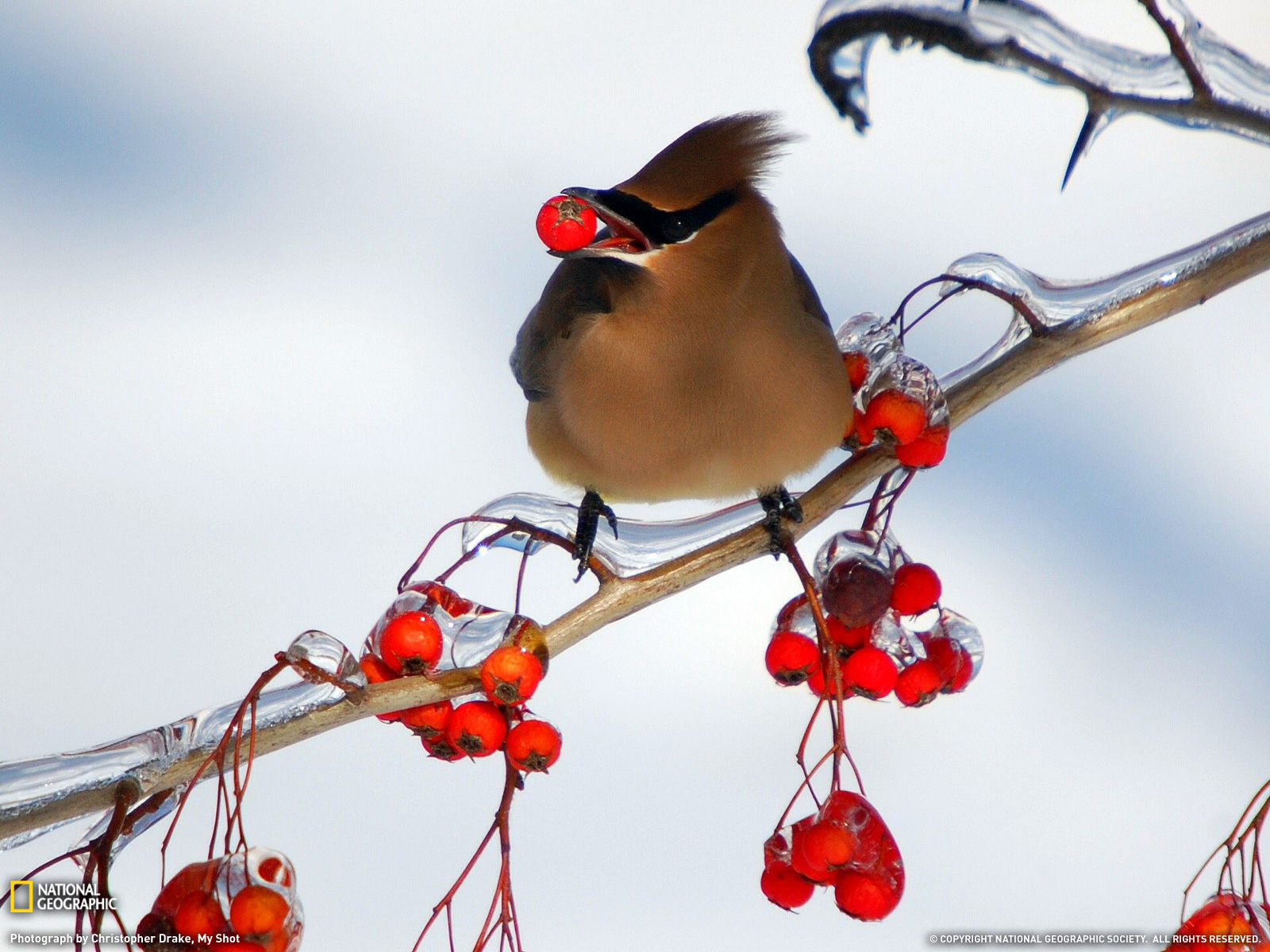 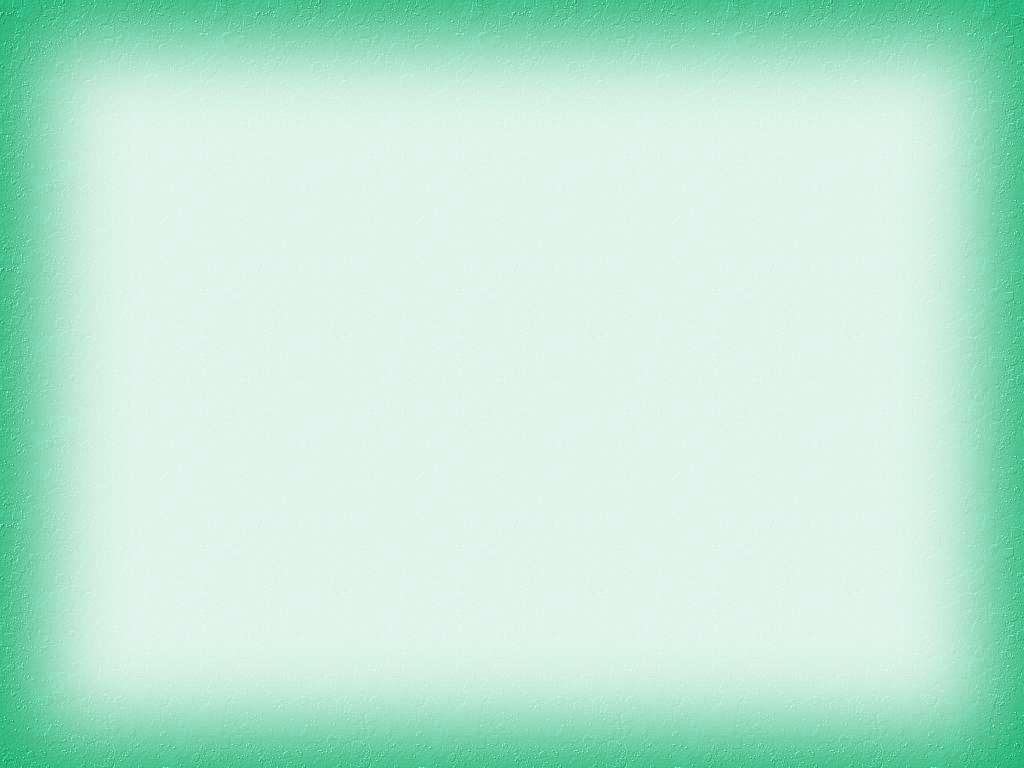 Конкуренция
— форма взаимоотношений, при которых  каждый из видов оказывает на другой неблагоприятное действие. Виды конкурируют в поисках пищи, укрытия, мест кладки яиц и т. п.
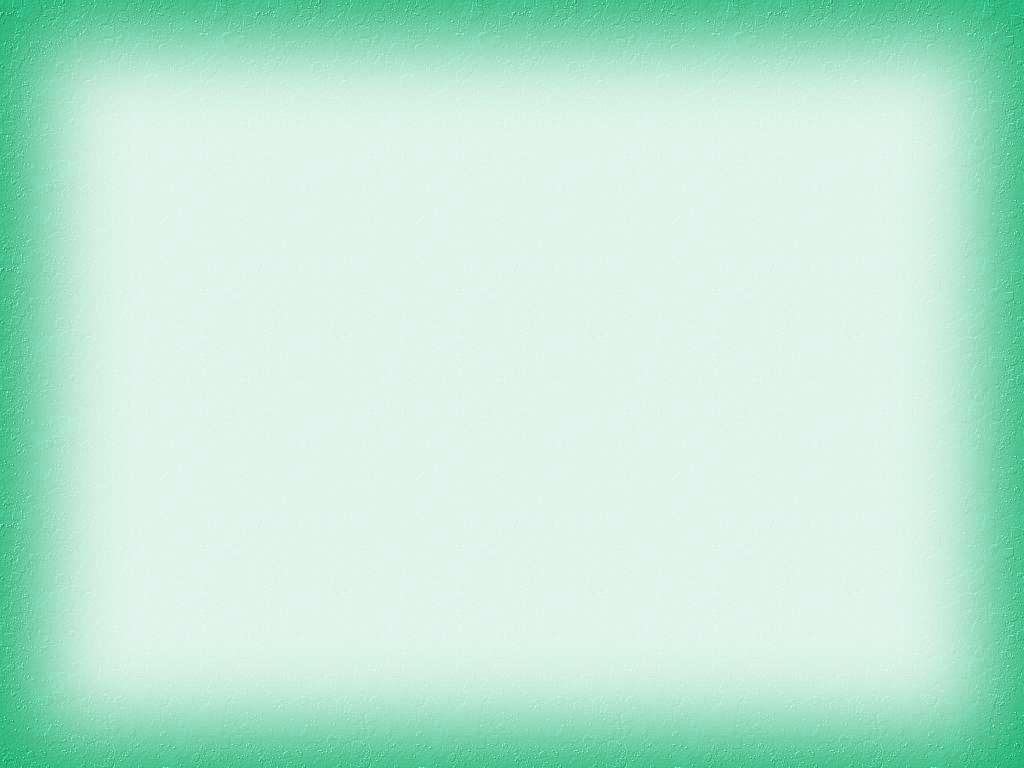 В период размножения птиц самец охраняет определённую территорию, на которую кроме своей самки не допускает ни одной особи своего вида.
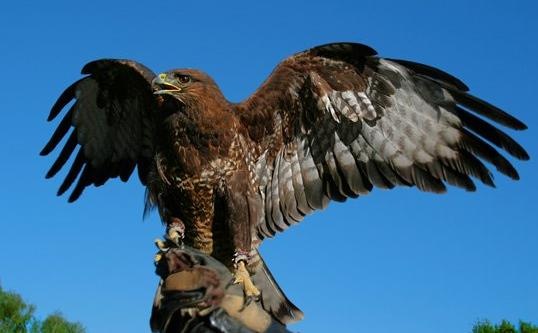 Нейтрализм
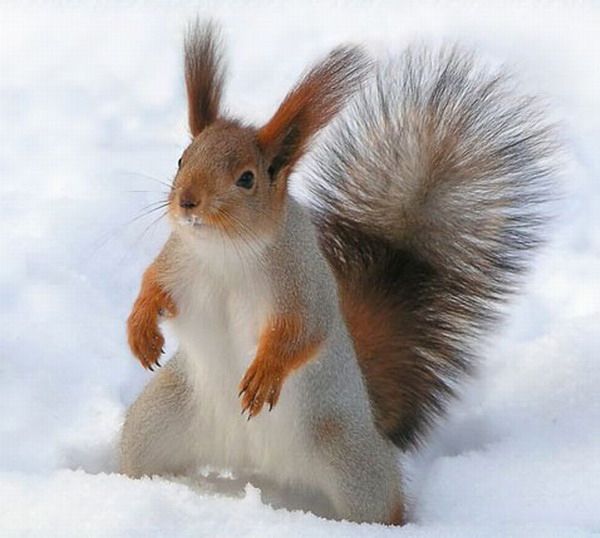 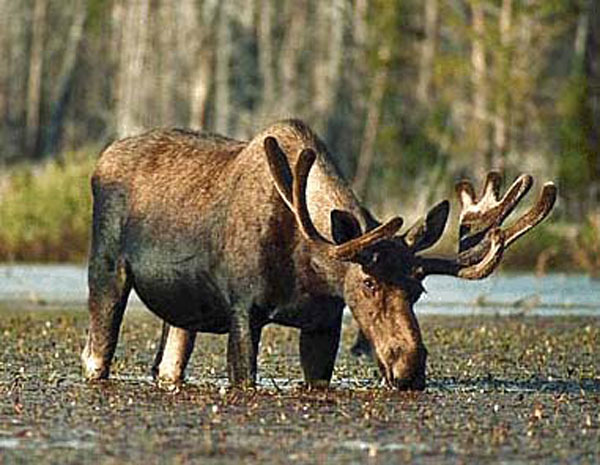 Скрывающая окраска
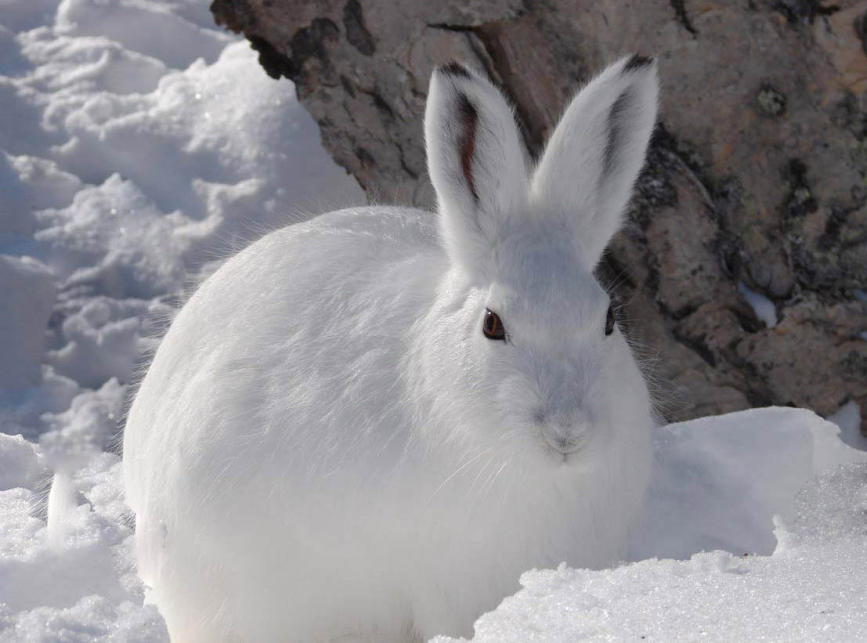 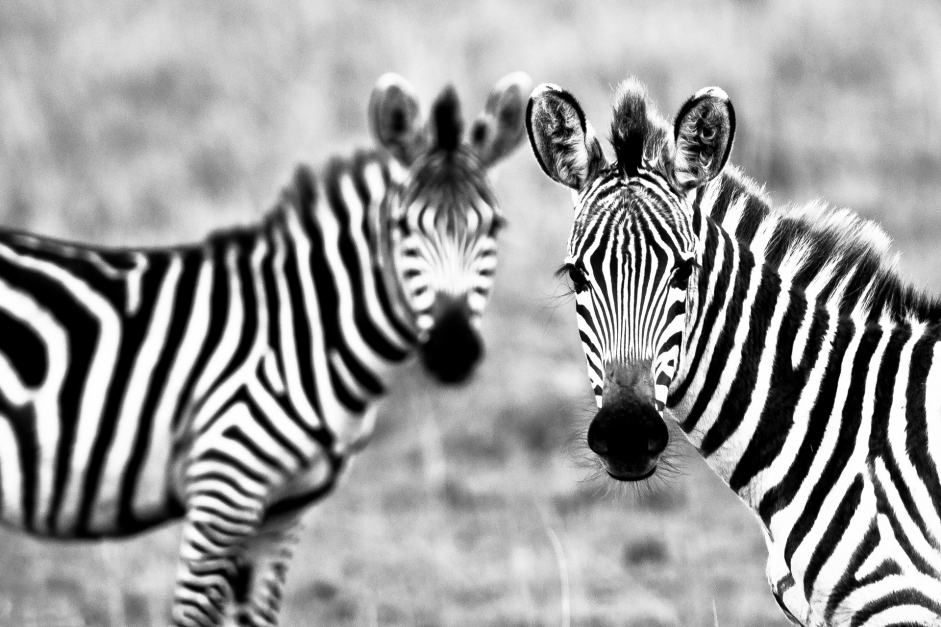 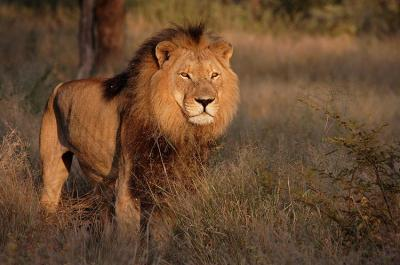 Маскировка
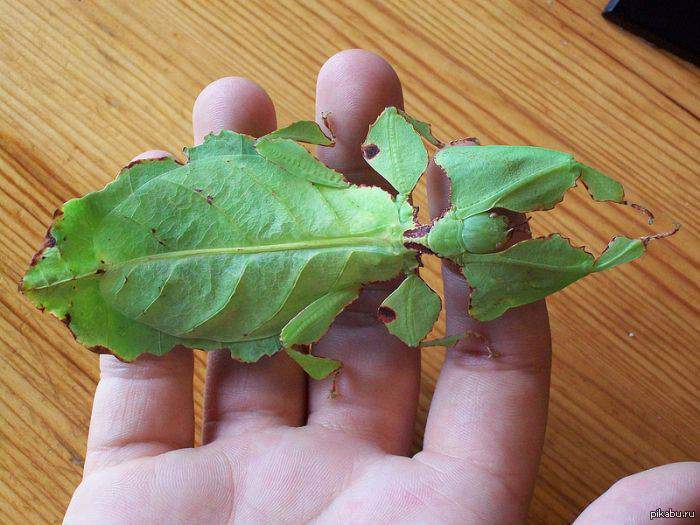 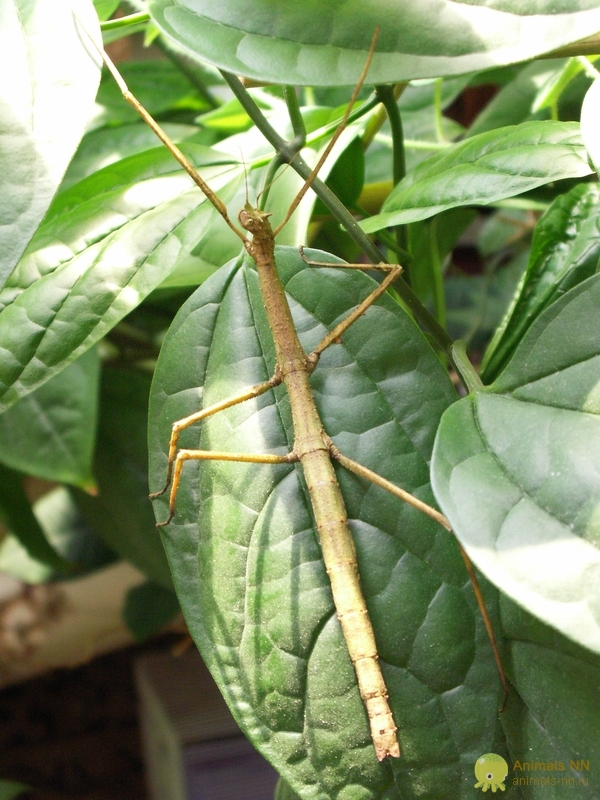 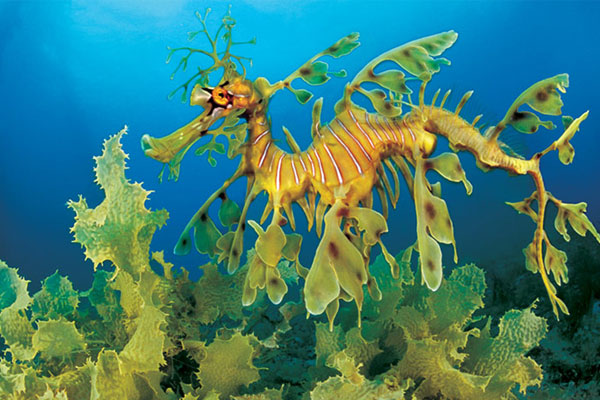 Мимикрия
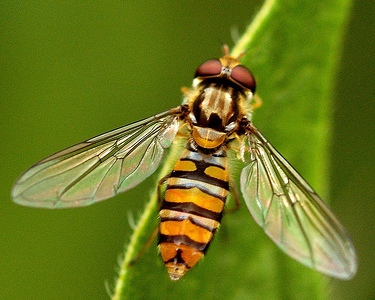 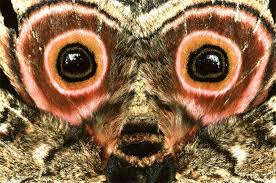 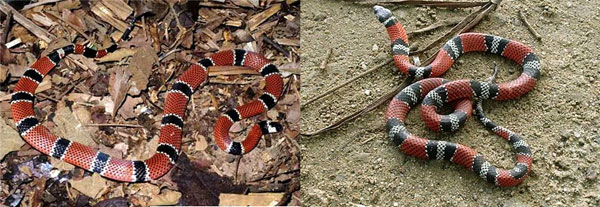 1
ВОЛК
КОМАР
2
6
БЕРЕЗА
ЗАЯЦ
3
7
ПОДБЕРЕЗОВИК
ЛИСА
5
ПОЛЕВКА
4
ПЧЕЛА
ДОЖДЕВОЙ ЧЕРВЬ
8
9
РАСТЕНИЕ
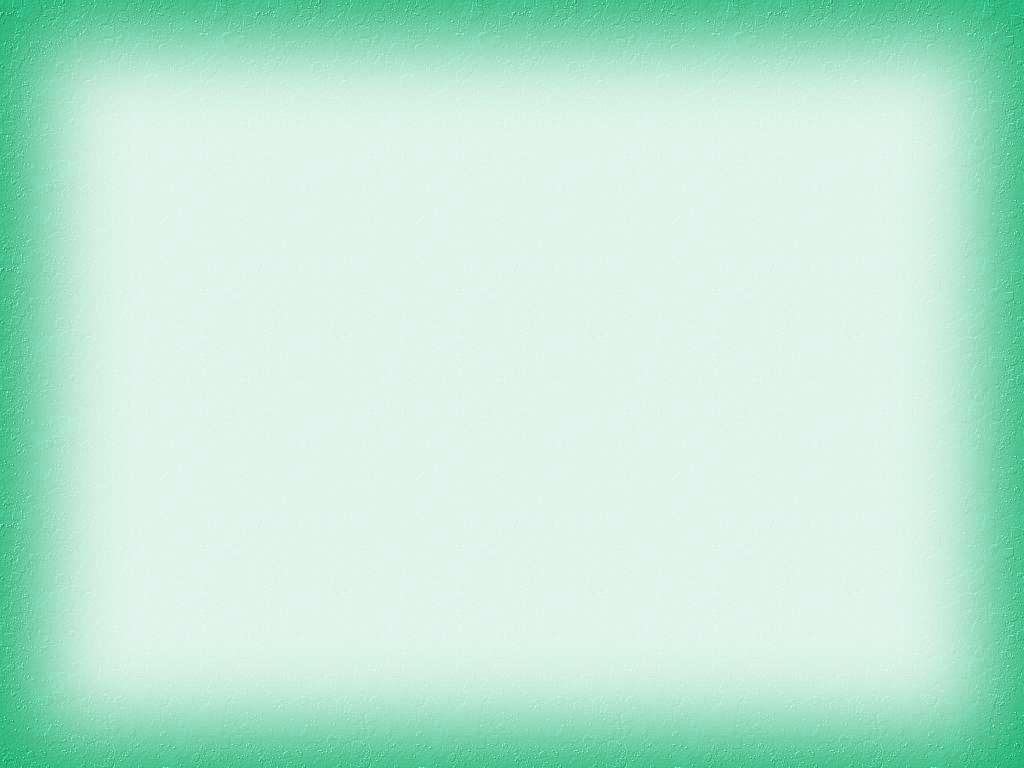 Домашнее задание:
§36 + конспект – учить!